-בלמ"ס-
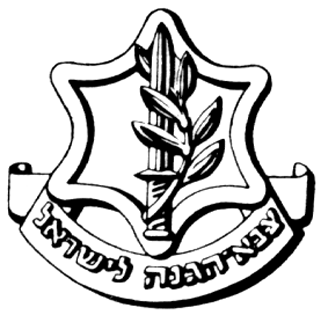 הצגת קורס קיץמחזור מ"ב

יולי- אוגוסט 2014
1
מטרות הקורס
מטרת הקורס: 
הכנת החניכים הבינ"ל לקראת שנת הלימודים במכללה ע"י חשיפתם להיבטים שונים המרכיבים את המציאות הישראלית לצד סיוע בתהליך קליטתם וקליטת משפחותיהם.
2
יעדי הקורס:
היכרות עם הנרטיב של העם היהודי והקמת מדינת ישראל.
הקניית ידע בסיסי להיכרות עם מערכת השלטון של מדינת ישראל.
חשיפה לאירועים מרכזיים המלווים את המדינה מאז הקמתה ועד היום.
הקניית מושגי יסוד להכרת מימדי הבטל"מ הישראלי.
היכרות עם מבנה וערכי צה"ל.
יצירת גיבוש בקרב קבוצת הלומדים.
סיוע בקליטת החניכים ומשפחותיהם בארץ.
עקרונות לתכנון
יישום הפקת לקחים ממחזור מ'. 
הובלת ר' המנהלת בסיוע סגל המנהלת וקציני מיל' (במקביל לשילובו בהכנת הסגל).
קיצור הקורס משלושה עשר לתשעה שבועות בשל ביטול שיעורי עברית ושינוי תכנים. (בפועל הקורס  קוצר לשבעה שבועות עקב התייצבות המאוחרת של שני חניכים).
ארבעה ימי לימוד בשבוע.
שילוב המשפחות בסיורים אשר אינם בעלי אופי צבאי.
סיורים של עד יומיים לכול היותר.
4
תכני הליבה בקורס
יהדות
שואה
מנדט
ציונות
הקמת ומיסוד המדינה
מלחמות ישראל
סיורים
בטל"מ הישראלי
5
תרשים תכני ליבה בקורס
יהדות
היסטוריה של העם היהודי
 יהדות – דת, תרבות ומנהגים
6
תרשים תכני ליבה בקורס
יהדות
ציונות
ציוני דרך בתולדות הציונות
7
תרשים תכני ליבה בקורס
שואה
יהדות
ציונות
השואה והחברה הטרום-ישראלית
 סיור יד ושם
8
תרשים תכני ליבה בקורס
מנדט
יהדות
ציונות
שואה
תקופת המנדט כתקופה מעצבת
9
תרשים תכני ליבה בקורס
מבצעת
שופטת
מחוקקת
יהדות
ציונות
שואה
מנדט
הקמת ומיסוד המדינה
נקודות ציון בחתך עשורי
מערכת שלטון
מערכת השלטון  בישראל ומוסדותיה
שנות ה—60-48
 שנות ה-70-60
 שנות ה-80-70
 שנות ה-90-80
 שנות ה-2000-90
 שנות ה-2013-2000
משרד רה"ם
שב"כ / מוסד
סיור בכנסת
סיור בבית   משפט עליון
10
תרשים תכני ליבה בקורס
צבא
חברה
מדיני
כלכלה
מבנה צה"ל
כלכלת ישראל
החברה הישראלית 
 המיעוטים בישראל
ישראל בזירה הבינ"ל
 תכנון אסטרטגי
 תכלול אסטרטגי 
 הקרב על הנרטיב
  Lawfare
אמ"צ
תפ"ש
ח"א
ח"י
בטל"מ הישראלי
פקע"ר
מז"י
אג"ת
נושאים נוספים
פערים תרבותיים
 סקירה אסטרטגית
 הסביבה האסטרטגית
 גיאופוליטיקה
 אתיקה צבאית
 ביקור במכוני מחקר
Lawfare 
 מפא"ת והתעשיות הביטחוניות
12
מיפוי תכנים - סיורים
13
סרטים
הערת שוליים
 למלא את החלל
 תזמורת
 סוף העולם שמאלה
סיפורו של משה
 מצדה
 Exodus
 סדרת תקומה (6 פרקים)
 הוא הלך בשדות
 Armored Warfare 
 מבצע יונתן
 לבנון
 בופור
 שומרי הסף
14